Trends in the Infrastructure of Computing:  Processing, Storage, Bandwidth
CSCE 190:  Computing in the Modern World
Dr. Jason D. Bakos
Elements
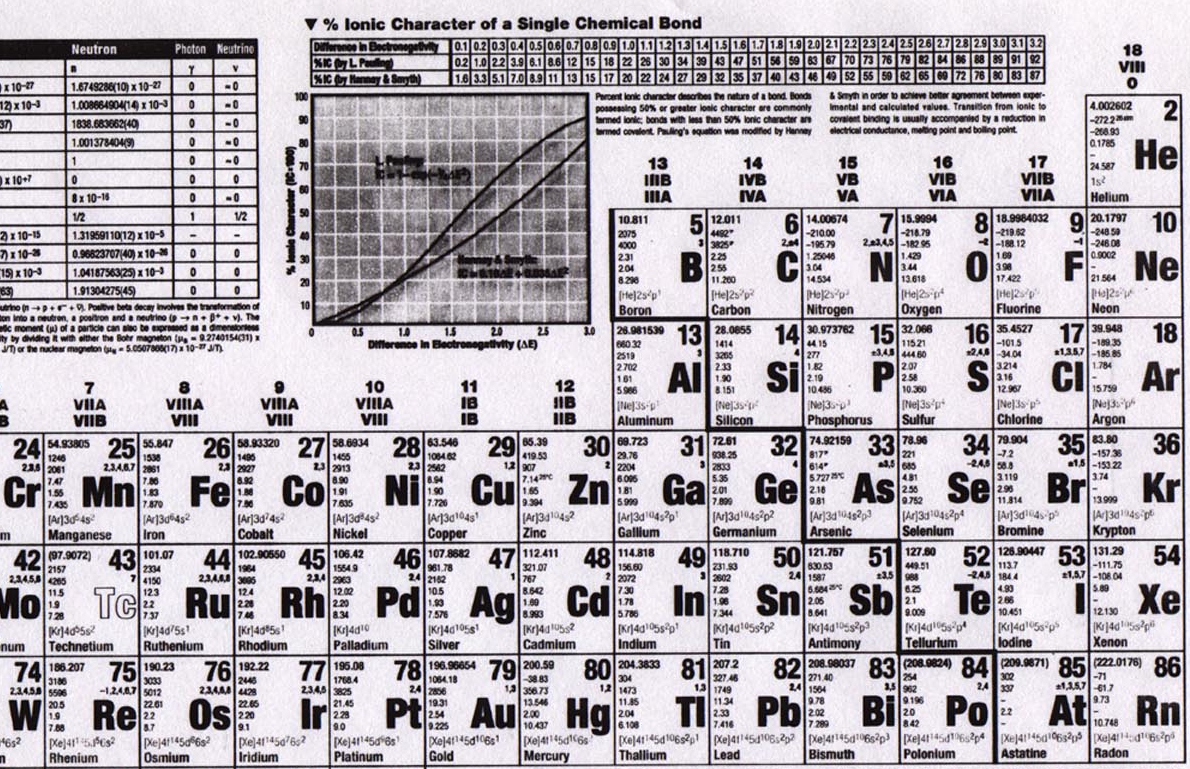 CSCE 190:  Computing in the Modern World			 2
Semiconductors
Silicon is a group IV element (4 valence electrons, shells:  2, 8, 18, 32…)
Forms covalent bonds with four neighbor atoms (3D cubic crystal lattice)
Si is a poor conductor, but conduction characteristics may be altered
Add impurities/dopants (replaces silicon atom in lattice):
Makes a better conductor
Group V element (phosphorus/arsenic) => 5 valence electrons
Leaves an electron free => n-type semiconductor (electrons, negative carriers)
Group III element (boron) => 3 valence electrons
Borrows an electron from neighbor => p-type semiconductor (holes, positive carriers)
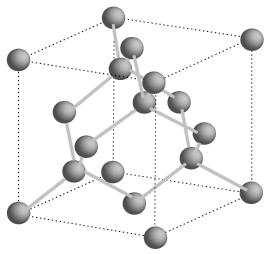 +
-
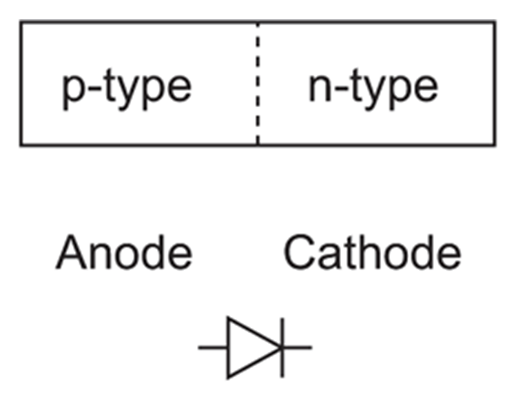 -
+
+ + +
+ + +
+ + +
+ + +
- - -
- - -
- - -
- - -
P-N junction
forward bias
reverse bias
CSCE 190:  Computing in the Modern World			 3
MOSFETs
negative voltage (rel. to body) (GND)
positive voltage (Vdd)
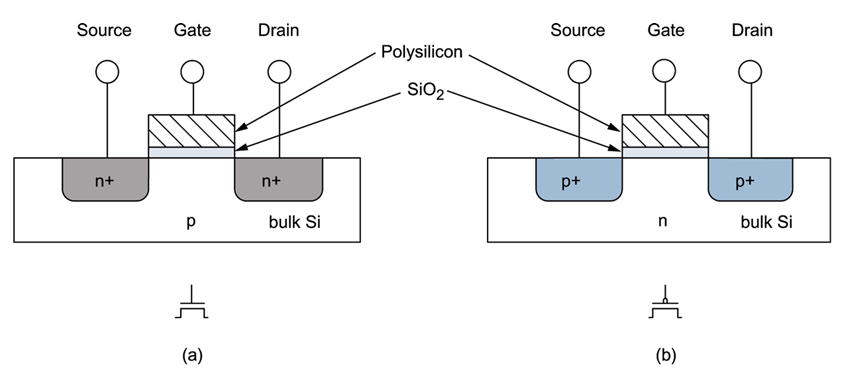 NMOS/NFET
PMOS/PFET
- - -
+ + +
- - -
+ + +
current
current
channel
shorter length, faster transistor (dist. for electrons)
body/bulk
GROUND
body/bulk
HIGH
(S/D to body is reverse-biased)
Metal-poly-Oxide-Semiconductor structures built onto substrate
Diffusion:  Inject dopants into substrate
Oxidation:  Form layer of SiO2 (glass)
Deposition and etching:  Add aluminum/copper wires
CSCE 190:  Computing in the Modern World			 4
Layout
3-input NAND
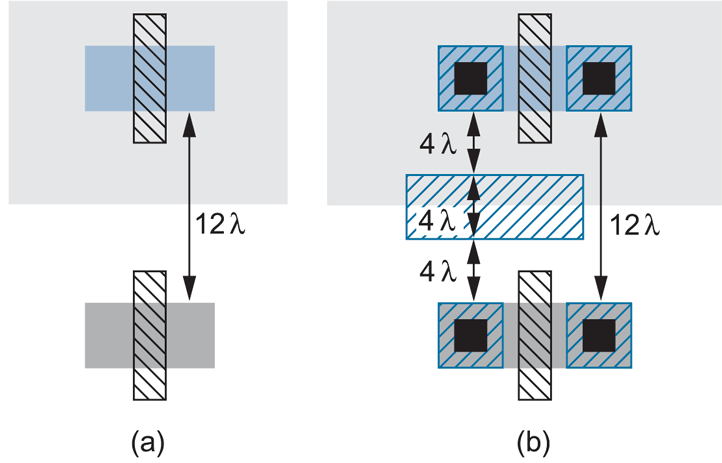 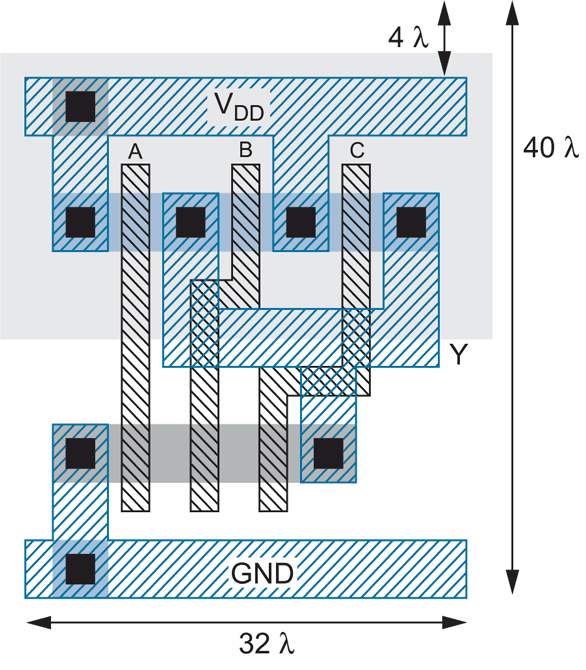 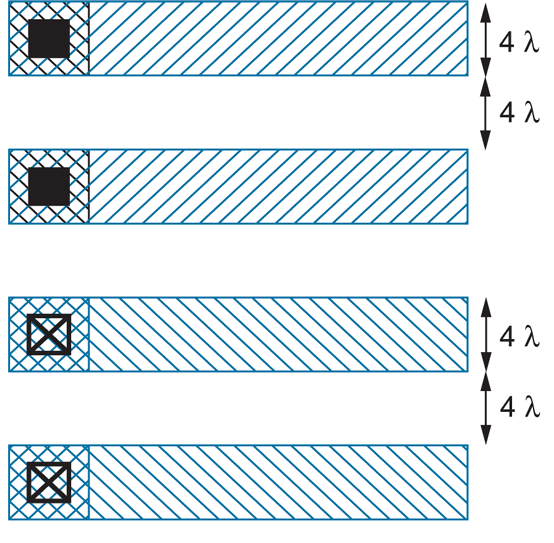 CSCE 190:  Computing in the Modern World			 5
Logic Gates
inv
NAND2
NAND3
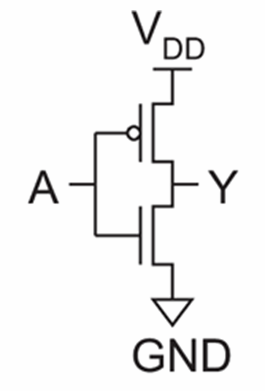 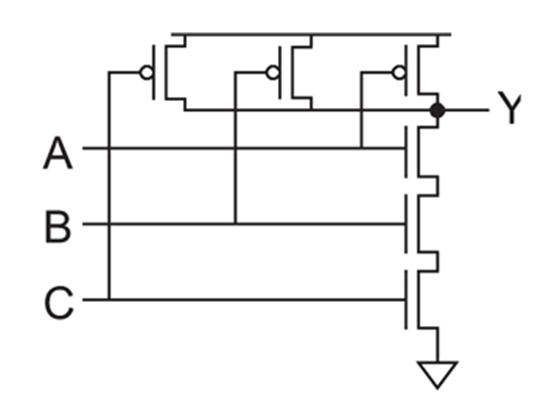 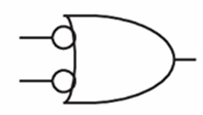 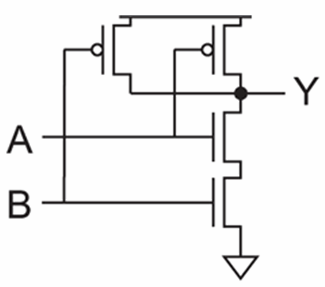 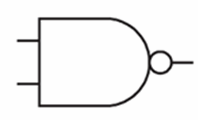 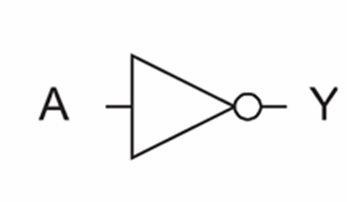 NOR2
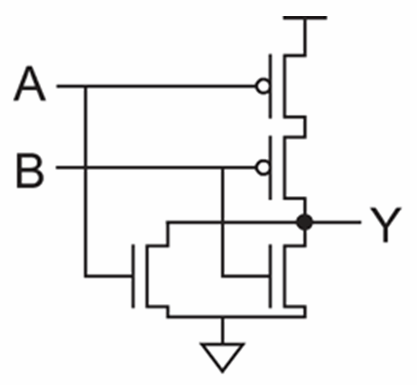 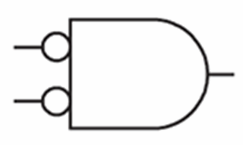 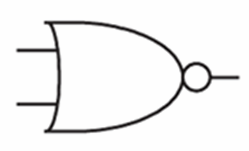 CSCE 190:  Computing in the Modern World			 6
Logic Synthesis
Behavior:
S = A + B
Assume A is 2 bits, B is 2 bits, C is 3 bits
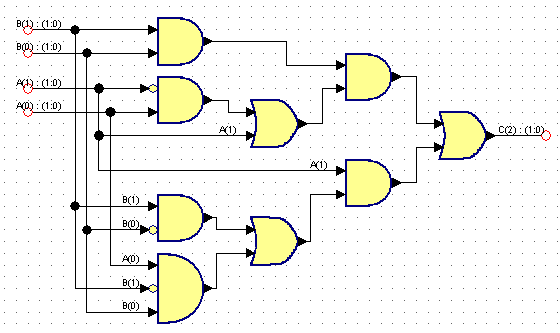 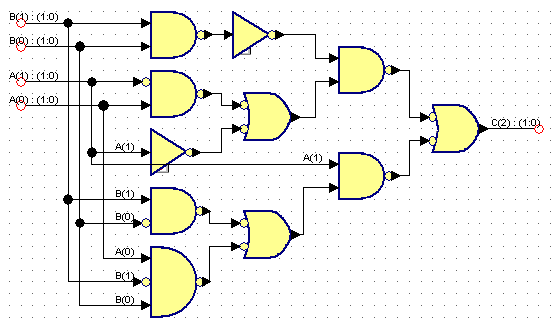 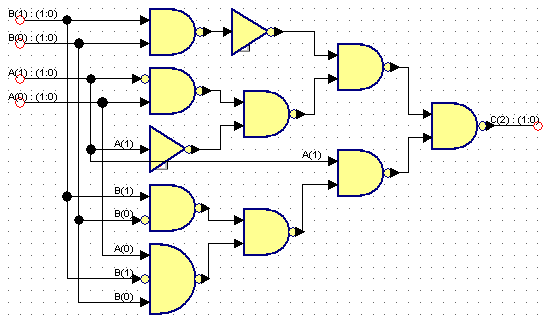 CSCE 190:  Computing in the Modern World			 7
MIPS Microarchitecture
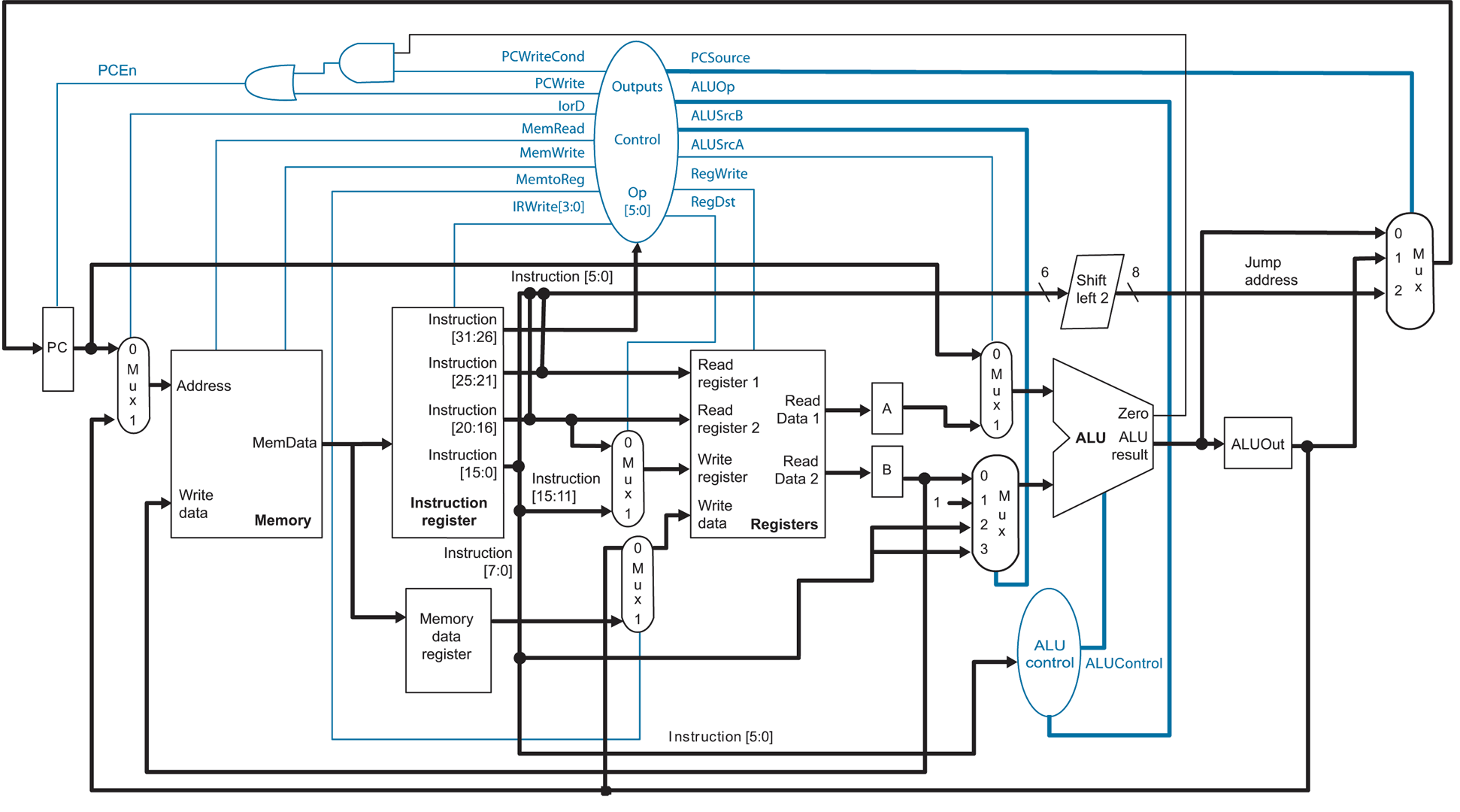 CSCE 190:  Computing in the Modern World			 8
Synthesized and P&R’ed MIPS Architecture
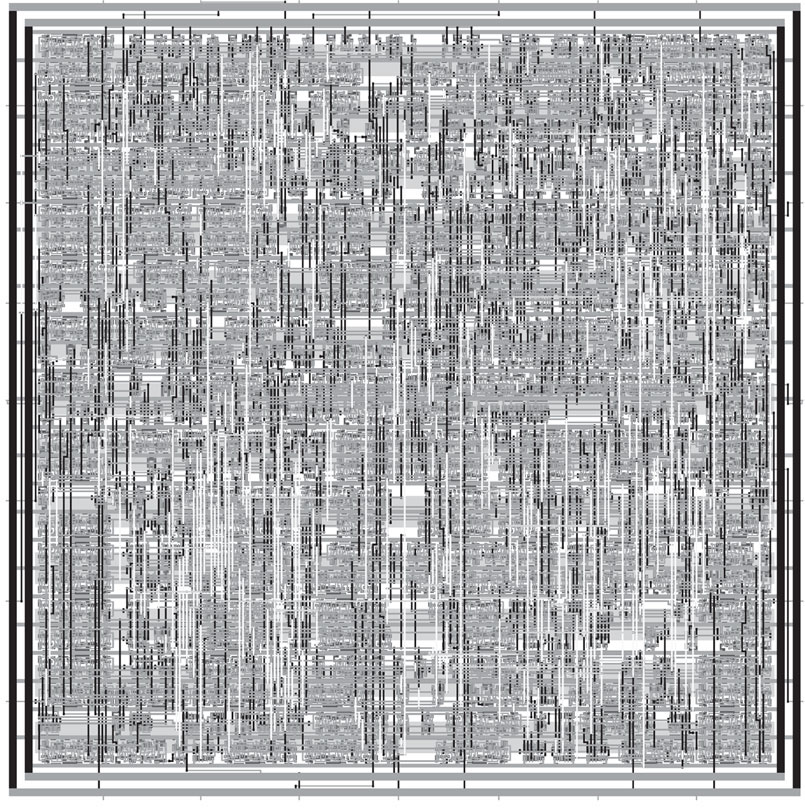 CSCE 190:  Computing in the Modern World			 9
Feature Size
Shrink minimum feature size…
Smaller L decreases carrier time and increases current
Therefore, W may also be reduced for fixed current
Cg, Cs, and Cd are reduced
Transistor switches faster (~linear relationship)
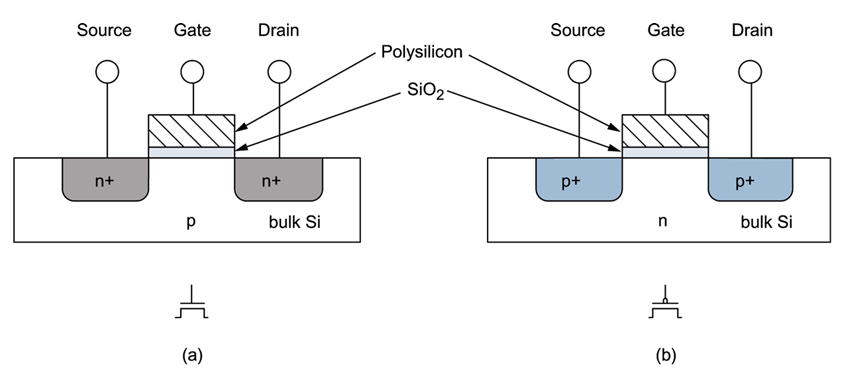 CSCE 190:  Computing in the Modern World			 10
Minimum Feature Size
Upcoming milestones:
45 nm (Xeon 5400 Nov. 2007),
32 nm (2009-2010), 22 nm (2011-2012), 16 nm (2013)
CSCE 190:  Computing in the Modern World			 11
Integration Density Trends (Moore’s Law)
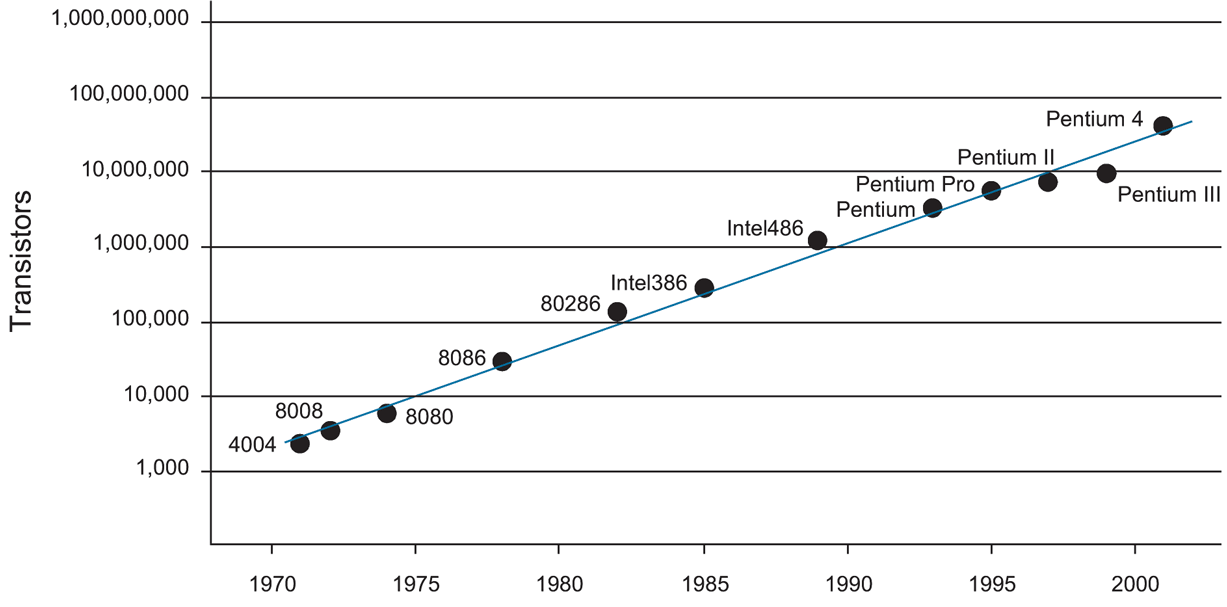 Pentium Core 2 Duo (2007) has ~300M transistors
CSCE 190:  Computing in the Modern World			 12
Microprocessor Technology
Advances in fabrication (lithography, photoresist, metal layers)

…faster transistor switching (faster processor)

…smaller transistors/wires

…higher integration density

…more “real estate”

…architectural improvements!
CSCE 190:  Computing in the Modern World			 13
Parallelism
Decompose a problem into a set of smaller sub-problems

Process multi sub-problems simultaneously

Different techniques:
Platform:
Spread problem across multiple CPUs (parallel processing)
Spread problem across multiple components on a CPU (microarchitectural parallelism)

Programming:
Automatically DYNAMIC
Automatically STATIC
Programmer using programming model
CSCE 190:  Computing in the Modern World			 14
Parallel Processing
Parallel processing:
Shared memory
Symmetric multiprocessing
Multiple CPUs share a single memory space (usually NUMA)
Communicate through memory reference
Each CPU may have local but globally accessible memory
Requires expensive crossbar switch (16-processor => $500K)

Message-passing
No shared memory
CPUs communicate via explicit messages
MPI and OpenMP APIs
COTS processors and high-speed LAN switch
Scalable:
NASA Space Exploration Simulator has 10,240 CPUs (Intel Itanium 2) and requires 1 MW (Lake Murray generates 200 MW)
Laurence Livermore BlueGene/L has 65,536 dual-processor (700 MHz PowerPC) nodes and requires 1.5 MW

Hybrid systems
CSCE 190:  Computing in the Modern World			 15
Microarchitectural Parallelism
Parallelism => perform multiple operations simultaneously

Instruction-level parallelism
Execute multiple instructions at the same time
Multiple issue
Out-of-order execution
Speculation

Thread-level parallelism (hyper-threading)
Execute multiple threads at the same time on one CPU
Threads share memory space and pool of functional units

Chip multiprocessing
Execute multiple processes/threads at the same time on multiple CPUs
Cores are symmetrical and completely independent but share a common level-2 cache
CSCE 190:  Computing in the Modern World			 16
Heterogeneous Computing
General-purpose CPUs strike a balance when allocating real estate:
on-chip memory (cache) optimized for both sequential and random access
floating-point units for arithmetic
multimedia units (SIMD)
operating system support

Special-purpose processors can accelerate programs
GPUs (stream processors)
FPGAs
CSCE 190:  Computing in the Modern World			 17
High-Performance Reconfigurable Computing
HPRC:
Use FPGA as co-processor

Example:
Application requires a week of CPU time
One computation consumes 99% of execution time
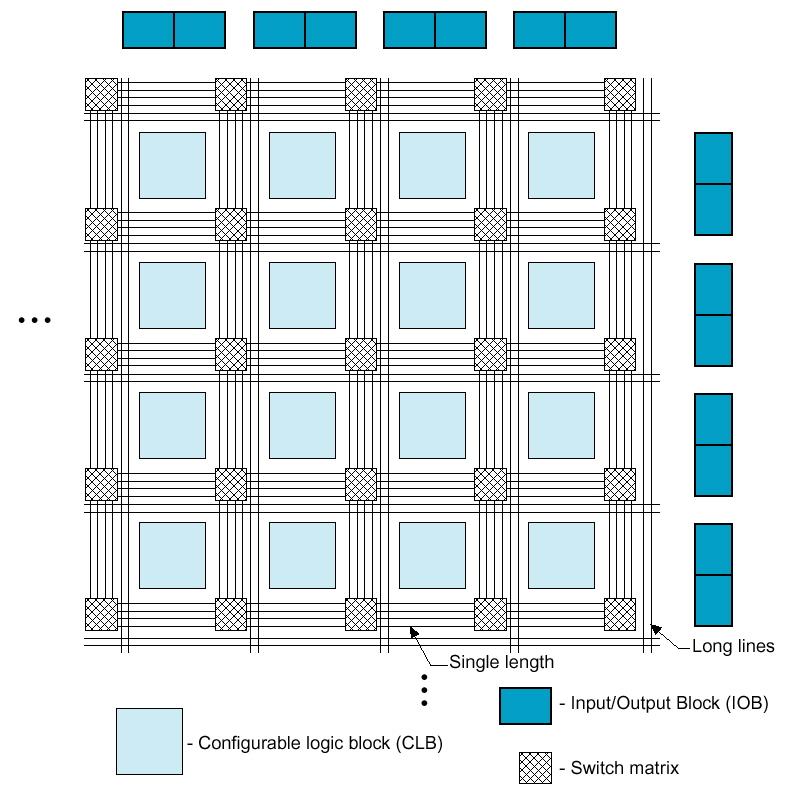 Replaces software
Exploits parallelism
CSCE 190:  Computing in the Modern World			 18
HPRC:  Requirements, Pros, Cons
Application criteria:
computationally expensive
has a bottleneck computation
bottleneck computation is parallelizable
…and has low I/O and storage requirements

Advantages of HPRC:
Cost
FPGA card => ~ $15K
128-processor cluster => ~ $150K
			+ maintenance + cooling + electricity + recycling

Disadvantage for HPRC:
Programming the FPGA
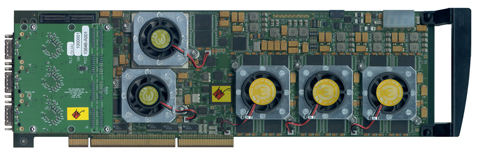 CSCE 190:  Computing in the Modern World			 19
LANs
Peripheral and LAN switched interconnects are merging

LAN
Fibre Channel
For storage devices / SAN (1 – 12.75 Gbps)
16 port 1U 2.12 Gbps is $15K

Infiniband (copper or fiber)
2.5 Gbps
16 port is $10K

Myrinet (designed for clusters)
10 Gbps
16 port for $10K

1G/10G Ethernet
CSCE 190:  Computing in the Modern World			 20